Can we improve our flexibility and our strength?
Fourth class investigation
How many of us can touch our toes?
We first investigated this question on 9/1/2023
11/29 could do it
This is approximately 1/3 of the class
2/3 could not do it!
We will have to practice until we get better!
What exercises will we do?
How long can we hold “The Tree” pose
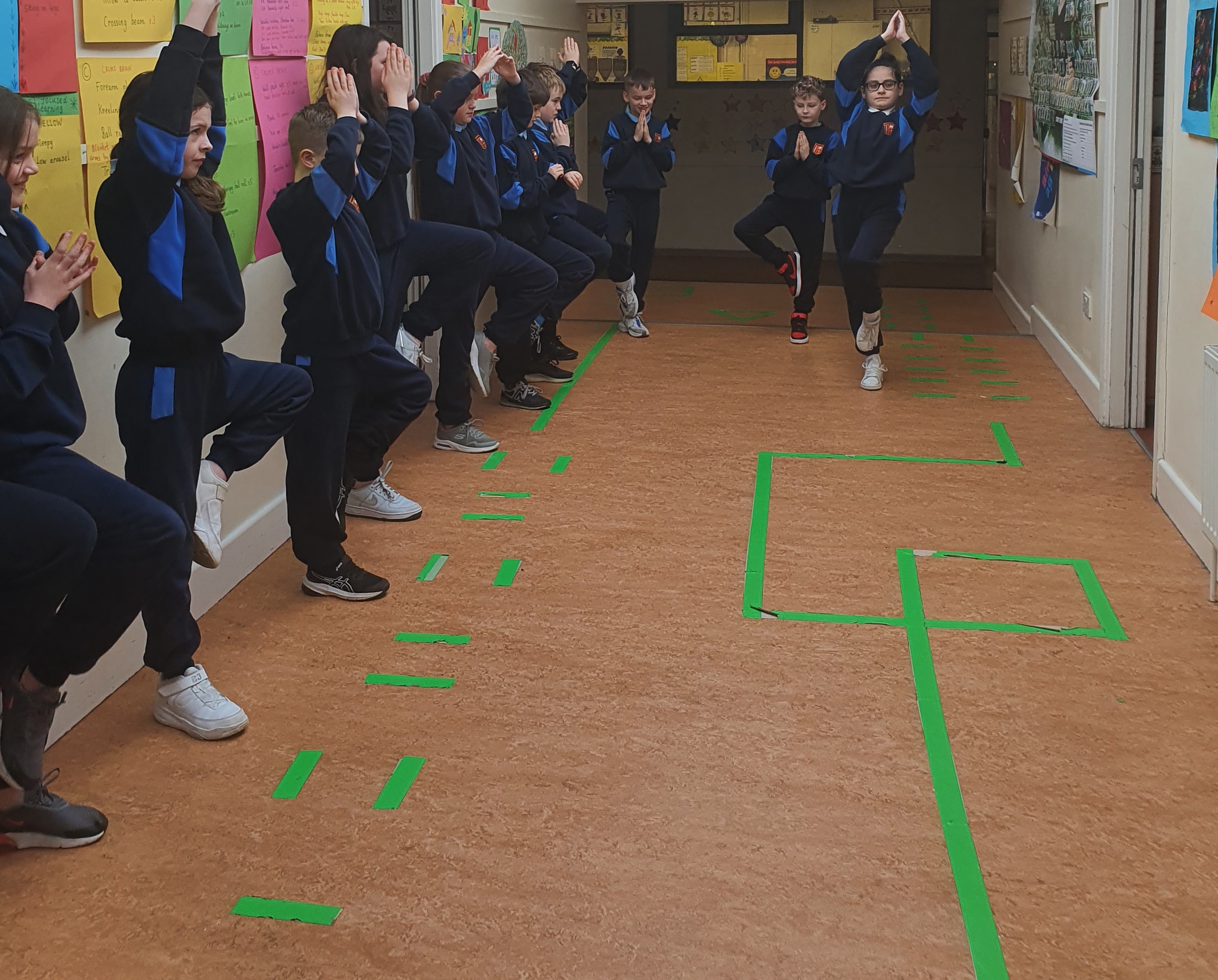 With practice we are getting better 10/01/23
How long can we hold the tree?20/02/23
Posters to explain our project
Investigating, observing, recording and presenting our results
What did you learn about yourself?Our reponses.
I am stronger   2
I am more flexible  11
I have better balance 1
I have more confidence 3
Nothing 4
I can try anything  7
What personal qualities do you need to do this?
Dedication  2
Patience 2
Self-belief 16
Determination 3
Confidence 3
Motivation 4